Efficient solution of the n-body problem
Honor Thesis Presentation
Mike Bantegui, Hofstra University
Advisor: Dr. Xiang Fu, Hofstra University
Outline
The N-Body Problem
Computational challenges
Results
Existing work
IGS Framework
Extensions
[Speaker Notes: Briefly explain the outline
Intro to n-body problem
Computational problems and solutions
Existing work (Gravit, Grav-Sim, Art of Computational Science, nbody, etc)
The proposed framework, features, design challenges
Possible extensions (distributed computation, individual time steps, etc)]
The n-body problem
[Speaker Notes: Explain basics of n-body problem
Explain Gravitational Force
Usefulness in determining stellar dynamics]
The n-body problem cont.
Must integrate 3N coupled nonlinear second order ordinary differential equations
Not analytically possible except for N = 2
Must resort to numerical methods
[Speaker Notes: 3 differential equations per body, coupled to 3(N-1) other equations
Explain analytic solution for N = 2, the Kepler problem
Efficient numerics must be employed to generate a usable solution]
Candidate Numerical solution
[Speaker Notes: Explain pairwise force evaluation
Explain integration as Taylor Series (Euler Method)
Continue until final time t
Next demonstrate one force evaluation]
Force Evaluation step
[Speaker Notes: - Explain need to enumerate each pair of bodies and compute force between them]
Example force evaluation
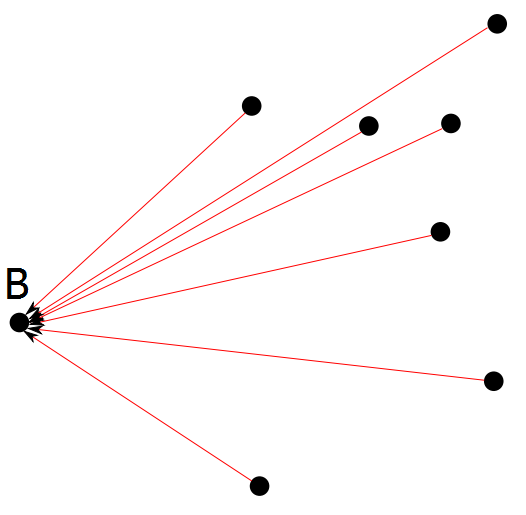 [Speaker Notes: - Show that the force on B is simply the sum of all pairwise force evaluations]
Time Complexity
[Speaker Notes: Takes K steps for size dt time step, equivalently the time step is equal to  time period divided by total steps
Ppairwise nature of force evaluation, leading to the specified behavior
Integration step is independent
Overall complexity dominated by force evaluations]
Issues with candidate solution
[Speaker Notes: Quadratic behavior of the force is not performant
Can experience “collisions” and other numerical errors which may be erroneous
Thread safety issues with the pairwise force evaluation make parallelization non-obvious and non-optimal]
“Geometric trick” for parallelization
[Speaker Notes: Along horizontal blocks is force between the bottom index and the right index
For body 0, evaluate due to 1 … 7]
“Geometric trick” for parallelization
[Speaker Notes: Can evaluate the lower left and upper right triangles in parallel
Recursively do so in same fashion as main triangle
Writing into distinct regions, never to same two places]
“Geometric trick” for parallelization
[Speaker Notes: Same color regions write to distinct memory locations
Can again recursively subdivide these]
Time complexity of geometric trick
[Speaker Notes: Explain definition of time complexity for the two recursive functions
Include base case definitions
Does no more work than before
But parallelizable!]
Issues with geometric trick
[Speaker Notes: Limitations in Open MP,  only use for P = 2
When P > 2, use easily parallelizable naïve algorithm
Practical when P >= 3]
Naïve force evaluation speedup
[Speaker Notes: Note the linear speedup
See slightly higher than normal speedup
Generated using N = 4096
Intel Core i7 860 @ 2.8 GHz with 4 processors and 8 threads]
Handling close encounters
[Speaker Notes: Note that we can vary time steps based on collision timescale
Shared time step is unpredictable in steps taken
Use high order Predict-Evaluate-Correct integrators for higher accuracy]
A more efficient way of evaluating force
[Speaker Notes: Treat a cluster as a single body at the center of mass
Force evaluated same way]
Example of clustering bodies
[Speaker Notes: Do potentially far less force evaluations]
hierarchical force evaluation
Apply the clustering principle recursively
Consider sub-clusters within a cluster
Refine force evaluation via sub-clusters instead of main cluster
[Speaker Notes: Note that we can cluster recursively
Consider sub-clusters within a main cluster]
Clustering algorithm
Node Cluster(bodies, min_bound, max_bound)
    If bodies.size == 0
        return null
    if bodies.size == 1
        return node containing body
    Collect bodies into spatial groups
    For each group
        Cluster(group.bodies, group.min_bound, group.max_bound)
    Compute first order multipole expansion, passing up tree
    return node containing groups
[Speaker Notes: If no bodies, return empty node
If single body, return one node containing body
Otherwise, cluster bodies recursively
When done, compute the multipole expansion (center of mass, etc)]
Methods of spatial subdivision
[Speaker Notes: Explain the well known variants
Tree build is cheap
Explain ease of parallelization]
Force evaluation algorithm
TreeWalk(body)
    For each branch in the tree
        If branch is leaf
            If branch.body != body
                Compute force of branch.body on body
        Else
            Compute distance between branch and body
            If body is well separated from cluster
                Compute force of branch on body
            Else
                 branch.TreeWalk(body)
[Speaker Notes: Compute force of each branch within tree on the body if well separated
Otherwise, recursively compute forces.
When branch contains one body, compute forces]
Force evaluation algorithm, cont
Separation criteria
[Speaker Notes: Use acceptance criteria to determine when to use approximation
Note possibility of performance/accuracy tradeoff
Not only possible criteria]
Time complexity of tree walk
[Speaker Notes: Note that doing logarithmic amount of work for each body
Vastly faster than direct pairwise algorithm]
Overview of hierarchical algorithm
[Speaker Notes: Note that most expensive step is still force evaluation
Drastically fewer computations though
Parallelizable on outer for loop, no two threads write to same memory]
Parallelizing tree methods
[Speaker Notes: Explain the near perfect scaling of the tree method]
Scaling to large n, octree
[Speaker Notes: Explain N log N scaling of the tree method]
Scaling to large n, kd-tree
[Speaker Notes: Explain N log N scaling of the tree method]
Scaling to large n, brute force
Brute force vs tree methods
energy errors
energy errors cont.
Related work
nbody1 – nbody6, Sverre Aarseth
ACS toolkit, Jun Makino and Piet Hut
Grav-Sim, Mark Ridler
Gravit, Gerald Kaszuba et al.
The proposed framework
Component based Interactive Gravitational Simulator
CoreIGS – Core simulation library
CmdIGS – Command line driven interface
VisIGS – Interactive visualizer
[Speaker Notes: Note that aims to be first to combine three large features – performance, readability and real-time visualization]
Software Architecture
Project stats
Open Source – Available at IGS.codeplex.com
3+ years development
5670 lines of code
65 .cpp, .h files
107 subversion revisions
8 development iterations
Many failures before success!
Extensions
Conclusions
Tree methods very efficient
Performance vs. Accuracy tradeoff possible
Extremely parallelizable
Accurate, real-time simulations possible on commodity hardware
acknowledgements
Dr. Xiang Fu for advisement and helpful discussions
Dr. Gerda Kamberova for helpful comments on the paper
Lukasz Bator for many discussions on algorithmic efficiency
Thank you for coming!
Any questions?